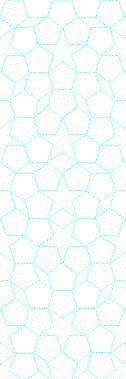 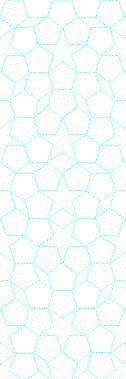 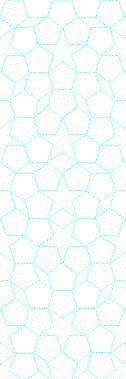 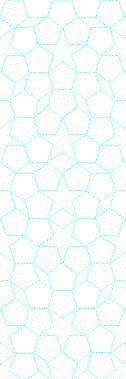 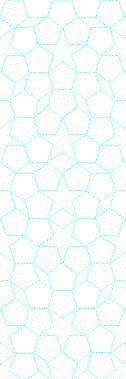 YTÜ 
FEN EDEBİYAT FAKÜLTESİ 
KİMYA BÖLÜMÜ
SEMİNER DERSİ SUNUMU
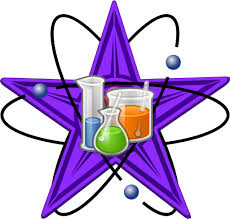 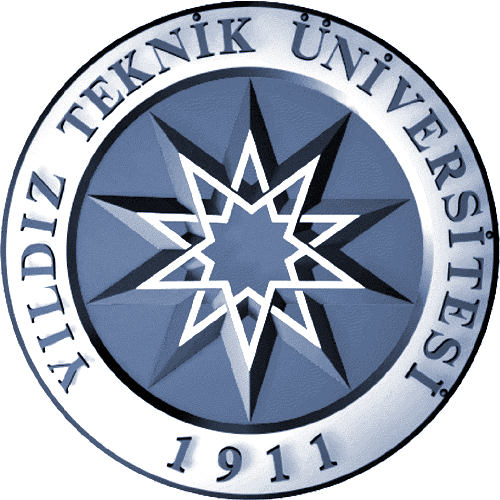 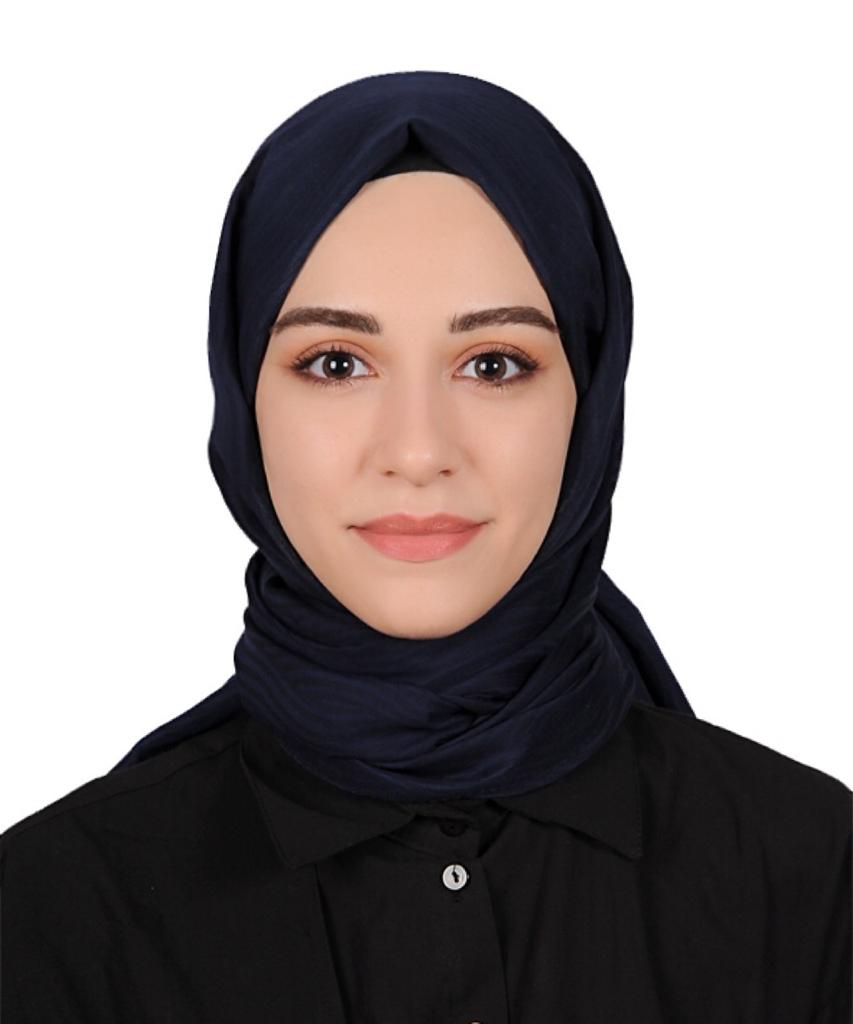 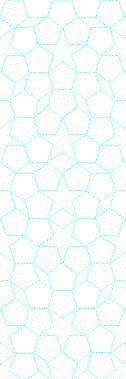 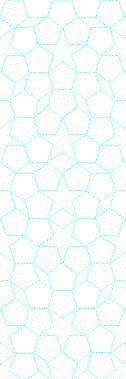 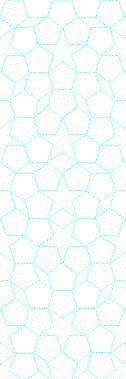 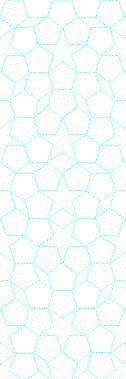 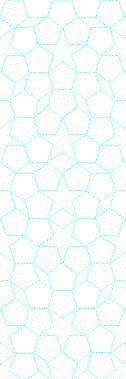 SENA NUR ALEGÖZ
22517002
Konu
Fotodinamik Terapiye Yönelik Yeni BODIPY Fotosensitizerin Sentezi ve Karakterizasyonu
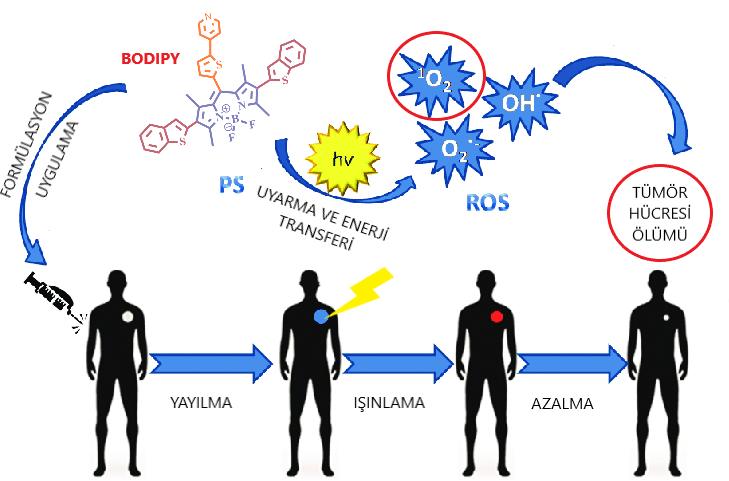 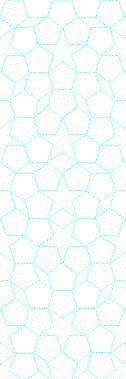 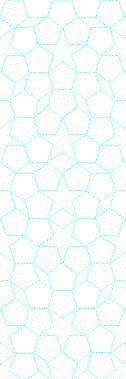 Danışman
  Prof. Dr. Ali ERDOĞMUŞ
Tarih: 09.05.2023 Saat: 12.00
Yer:  Fen-Edebiyat Fakültesi B2-D03